8.10 Linear operators
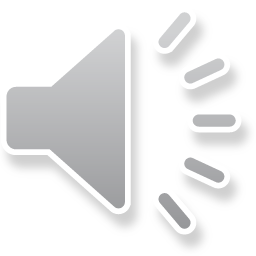 Linear operators
Introduction
In this topic, we will
Review the properties of linear maps with composition
Discuss linear operators with composition
Discuss the identity operator
Define matrix powering
Discuss consequences of noncommutativity
Describe matrix polynomials
Define inverses
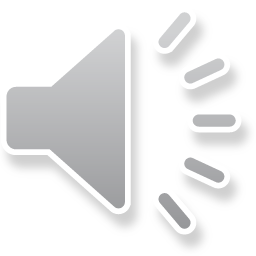 2
Linear operators
Composition of linear maps
The collection of all linear operators ℒ (U  ) has scalar multiplication, operator addition, and operator composition, and thus has the following properties:
The collection forms a vector space under scalar multiplication and operator addition
The additional axioms associated with operator composition include:
Composition is associative: C(BA) = (CB)A
Composition distributes over operator addition from the left	B(A1 + A2) = BA1 + BA2
Composition distributes over operator addition from the right	(B1 + B2)A = B1A + B2A
Composition is bilinear: a (BA) = (a B)A = B(a A)
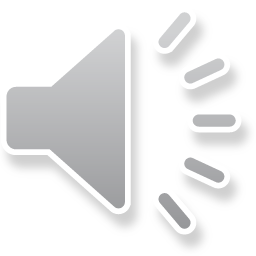 3
Linear operators
Composition of linear maps
Operators, however, have one additional axiom:
There is an identity operator I such that AI  = A = IA for all linear operators A

Theorem
	The linear operator I defined as Iu = u serves as an identity 	operator.
Proof:			  (AI) u	= A(I u)
				= Au
				= I (Au)
				= (IA) u ▮

Note  that this means I commutes with all linear operators A
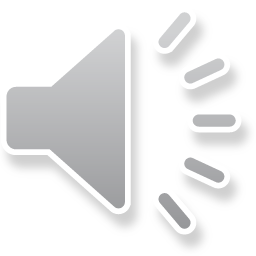 4
Linear operators
Algebra of linear operators
A vector space together with a composition that satisfies the five additional axioms we saw define a unital associative algebra
Thus, the focus of this course will be looking at the
Unital associative algebra oflinear operators mapping a vector space to itself
Hence the name of the course: linear algebra

Generally, however, we will continue to refer to ℒ (U  ) as the vector space of linear operators mapping a vector space to itself 
It is assumed it has a composition of operators	and an identity operator
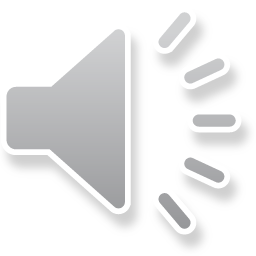 5
Linear operators
Composition of linear maps
For ℒ (Rn), these operators can be represented as n × n matrices
The identity operator is the n × n diagonal matrix:
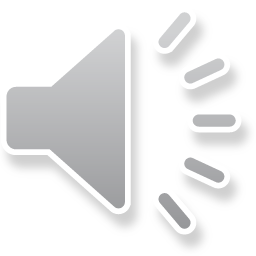 6
Linear operators
Invertibility
Recall that the multiplicative inverse of 1 is 1
Notice that II = I ?
Hence, we have found the compositional inverse of I is itself
We will simply call this the multiplicative inverse

For any other A ∈ ℒ (U  ),	if there exists an B  ∈ ℒ (U  ) such that AB = BA = I,
	then we will say A is invertible and		 denote its multiplicative inverse as A–1
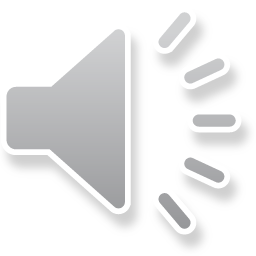 7
Linear operators
Composition of linear maps
There are two additional field axioms that are not satisfied bylinear operators:
Operator composition is not communitive
Not all linear operators have compositional inverses
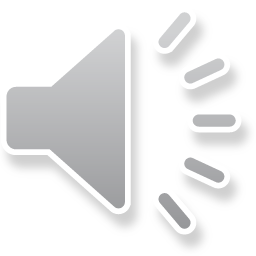 8
Linear operators
Composition of linear maps
For example, we note




Also note that 



However,
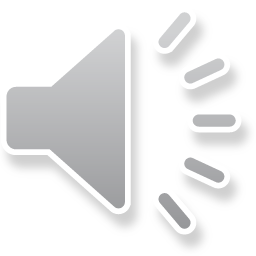 9
Linear operators
Powers of operators
We can also define powers of operators:
	For A ∈ ℒ (U  ) and a non-negative integer n, define



	For an invertible A ∈ ℒ (U  ) and an integer n, define
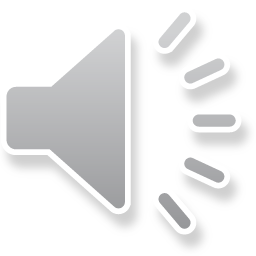 10
Linear operators
Powers of operators
Theorem
	If A ∈ ℒ (U  ) and m and n are non-negative integers,
		then Am+n = Am An
Theorem
	If A ∈ ℒ (U  ), A is invertible and m and n are integers,
		then Am+n = Am An
Theorem
	If A ∈ ℒ (U  ) and m and n are non-negative integers,
		then (Am)n = Amn
Theorem
	If A ∈ ℒ (U  ), A is invertible and m and n are integers,
		then (Am)n = Amn
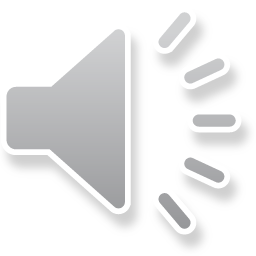 11
Linear operators
Powers of operators
On the other hand, none of these common simplifications work:
	   (AB)2 	≠ A2 B2			   (AB)2 	= ABAB
           (A + B)2	≠ A2 + 2AB + B2           (A + B)2 	= A2 + AB + BA + B2

However, we still have
(a A)n = a nAn

This is more familiar, but is a consequence of AI = A:
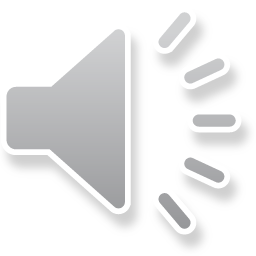 12
Linear operators
Efficient calculations of integer powers
If A is a matrix, the inefficient way to calculate An is to start with A and multiply that by A a total of n – 1 times
This is much more efficient:





If n is even, it requires one matrix-matrix multiplication
If n is odd, it requires two
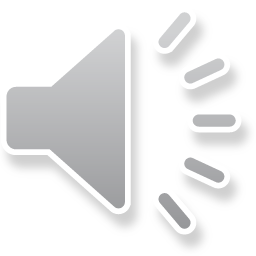 13
Linear operators
Efficient calculations of integer powers
For example, to calculate A49, we must:
Calculate A24, square and multiply by A
To calculate A24, we must:
Calculate A12 and square it
To calculate A12, we must:
Calculate A6 and square it
To calculate A6, we must:
Calculate A3 and square it
To calculate A3, we must:
Retrieve A, square it and multiply by A

This is a total of 7 matrix-matrix multiplications,	and not 48 such multiplications
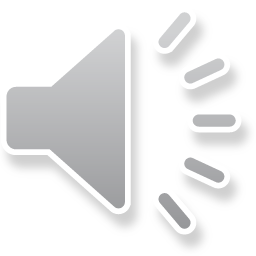 14
Linear operators
Polynomials on operators
Now that we have defined powers of linear operators,
	we can now define polynomials on linear operators
Let A be a linear operator,	then if we define p to be the polynomial such that 
p(A) = A2 + 2A + 6I,
      we now have a polynomial in A
If the linear operators are real, the coefficients must be from R
If the linear operators are complex,		the coefficients can come from C
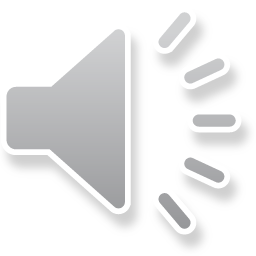 15
Linear operators
Polynomials on operators
For example, given p defined as p(A) = A2 + 2A – 6I,
             and                          , we note that







Thus, p(A) = A2 + 2A – 6I
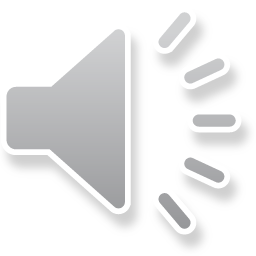 16
Linear operators
Summary
Following this topic, you now
Know about the application of the identity operator
Understand about the existence of inverses
Know that composition is not commutative and not all operators have compositional inverses
Know how to find powers of matrices
Understand that you can define polynomials on linear operators

Important:
From here on in, we will refer to the composition of linear operators as multiplication,
     and the compositional inverse as the multiplicative inverse
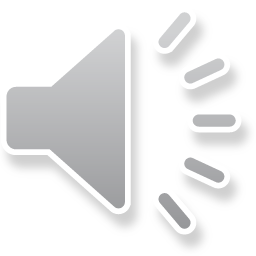 17
Linear operators
References
[1]	https://en.wikipedia.org/wiki/Linear_map			#Forming_new_linear_maps_from_given_ones
[2] 	https://en.wikipedia.org/wiki/Matrix_multiplication
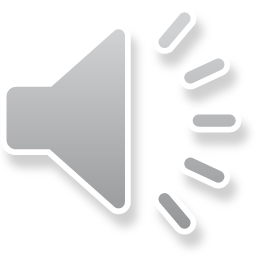 18
Linear operators
Acknowledgments
None so far.
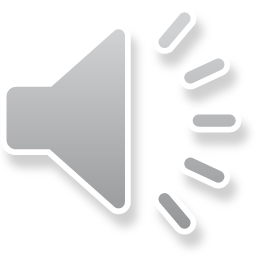 19
Linear operators
Colophon
These slides were prepared using the Cambria typeface. Mathematical equations use Times New Roman, and source code is presented using Consolas.  Mathematical equations are prepared in MathType by Design Science, Inc.
Examples may be formulated and checked using Maple by Maplesoft, Inc.

The photographs of flowers and a monarch butter appearing on the title slide and accenting the top of each other slide were taken at the Royal Botanical Gardens in October of 2017 by Douglas Wilhelm Harder. Please see
https://www.rbg.ca/
for more information.
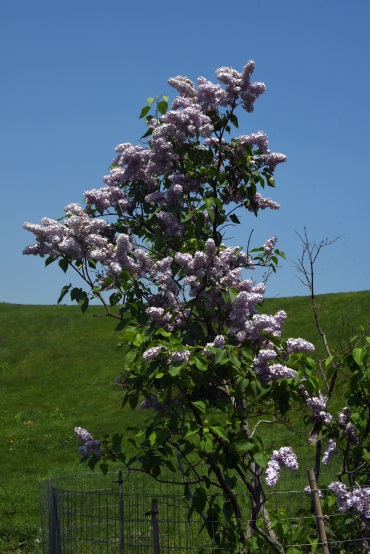 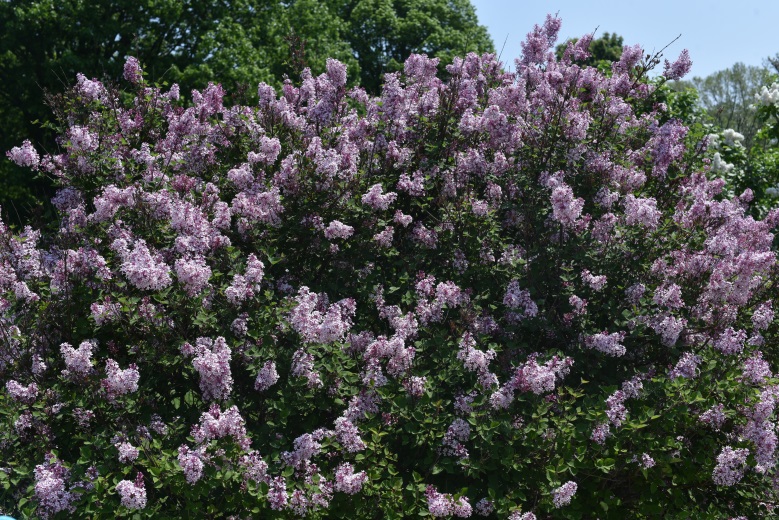 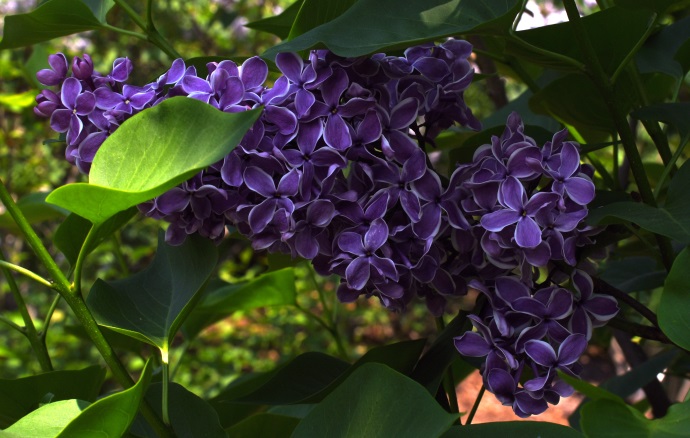 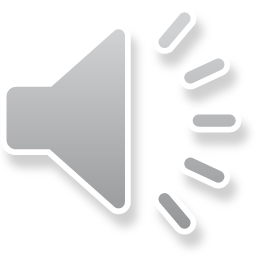 20
Linear operators
Disclaimer
These slides are provided for the ne 112 Linear algebra for nanotechnology engineering course taught at the University of Waterloo. The material in it reflects the authors’ best judgment in light of the information available to them at the time of preparation. Any reliance on these course slides by any party for any other purpose are the responsibility of such parties. The authors accept no responsibility for damages, if any, suffered by any party as a result of decisions made or actions based on these course slides for any other purpose than that for which it was intended.
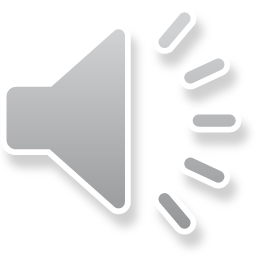 21